Ion Source and LEBT control system topology, Interlock strategy
Saeed Haghtalab
Control System Engineer
SRR 1 – Ion Source & LEBT
2018-07-17--18
System – Control System
Ion source
Low energy beam transport (LEBT)
PSS0 controlled area
and radiation shielding
LEBT 1
LEBT 2
Ion source
Plasma chamber
Extraction system
Pumping box
Solenoid
2 x steerer
Gate valve
Iris
Diagnostics tank
Gate valve
Solenoid
2 x steerer
Collimator
Commissioning tank (RFQ)
Magnetron
Waveguide
H2 bottle
HV controls
Chopper
Repeller
3 x solenoid
Repeller
2 x TMP
Beam stop
EMU H+V
ACCT
EMU H+V
Faraday cup
Faraday cup
N2 bottle
High voltage (HV) platform
NPM H+V
NPM H+V
Doppler shift
Doppler shift
ACCT
Voltage divider
2 x TMP
2 x TMP
Primary pump
Primary pump
HV power supply
Isolation transformer
Ground potential controls
Alternative location of beam instruments for commissioning
ACCT: AC current transformer
EMU: Emittance measurement unit
NPM: Non-invasive profile monitor
TMP: Turbomolecular pump
Front End and Magnets
Vacuum
PSS
Beam Diagnostics
Cooling water
Control system
2
Table of content
System Requirements
Control System Architecture
Operating & safety procedures
Test & Verification
Outstanding issues
3
System Requirements
Be based on ICS standards (EPICS, Naming, HW, SW toolchain, etc.)
Controls of equipment both in Ground and High Voltage Platform
Local protection system
Timing signals to ISrc-LEBT equipment and BD instruments
4
ESS-0214258 : ISrc and LEBT Controls - System Requirement Specification
Control System Architecture - ISrc
Controls Equipment (PLC, IPC, I/O, etc.)
Electrical, etc.
(physical I/O, power, etc.)
Scalance
X204-2 (0)
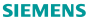 Source IPC
LINAC Equipment (PS, etc.)
Serial, etc.
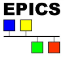 Fibre
CAT5 Ethernet (10.10.1.xxx)
Source VME
CAT5 Ethernet (10.10.0.xxx,
Channel Acces, boot, nfs,…)
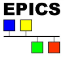 CU1561
EtherCAT I/O - GND
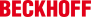 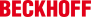 Source PLC
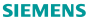 Profinet
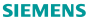 Scalance X212-2 (1)
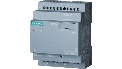 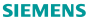 EtherCAT I/O - HV
CU1561
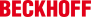 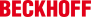 1
Scalance 
X204-2 (2)
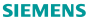 Scalance X212-2 (6)
Magnetron
Modbus TCP
ATU
Modbus TCP
Scalance 
X204-2 (3)
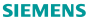 Repeller Electrodes PS (x2)
SCPI
ASCII
Serial Server
Mass Flow and Gauge Controller
Scalance 
X212-2 (4)
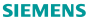 Source Coils PS (x3)
SCPI
Scalance
X204-2 (5)
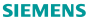 Source PLC
Remote I/O
Profinet
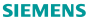 HV PS
SCPI
HV Platform
5
ESS-0177833 : ISrc and LEBT Controls - Detailed Systems Design Document
Control System Architecture - LEBT
Controls Equipment (PLC, IPC, I/O, etc.)
Electrical, etc.
(physical I/O, power, etc.)
LINAC Equipment (PS, etc.)
Serial, etc.
Fibre
CAT5 Ethernet
FC MTCA
NPM IPC
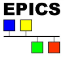 DSM
IPC
DSM ECAT
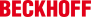 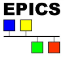 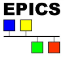 FC ECAT
NPM ECAT
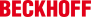 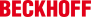 To Source
VME
Camera
DSM Spectrometer
FC
Magnets
IRIS
Chopper
DSM
NPM
BCM
EMU
To ISRC
VME
BCM MTCA
EMU GB
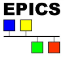 IRIS GB
To ISRC
PLC
To ISRC
VME
1
EMU VME
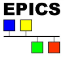 ASCII
EMU IPC
EMU ECAT
EMU PLC
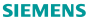 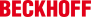 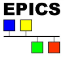 6
ESS-0177833 : ISrc and LEBT Controls - Detailed Systems Design Document
Operating Procedures
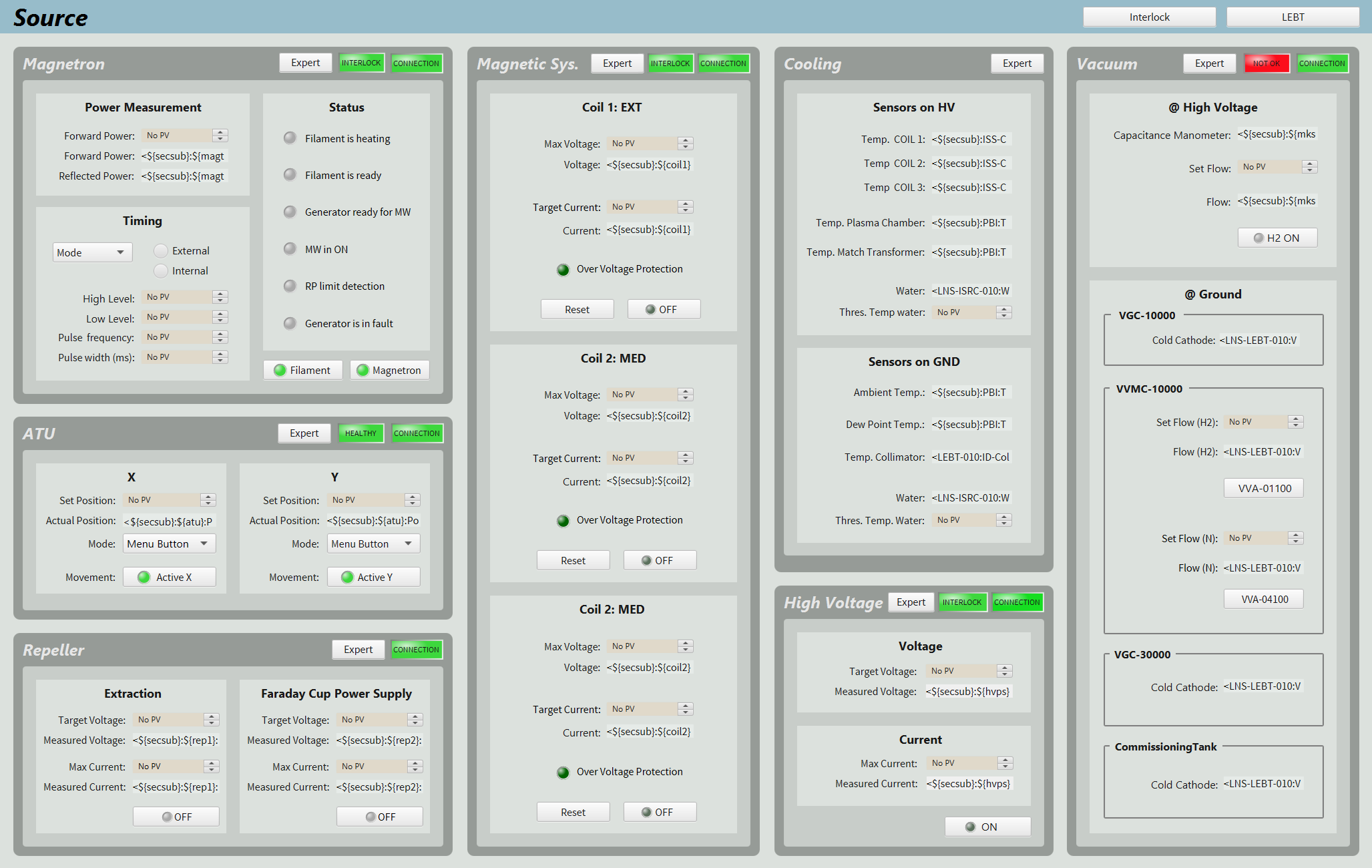 Protection Procedures
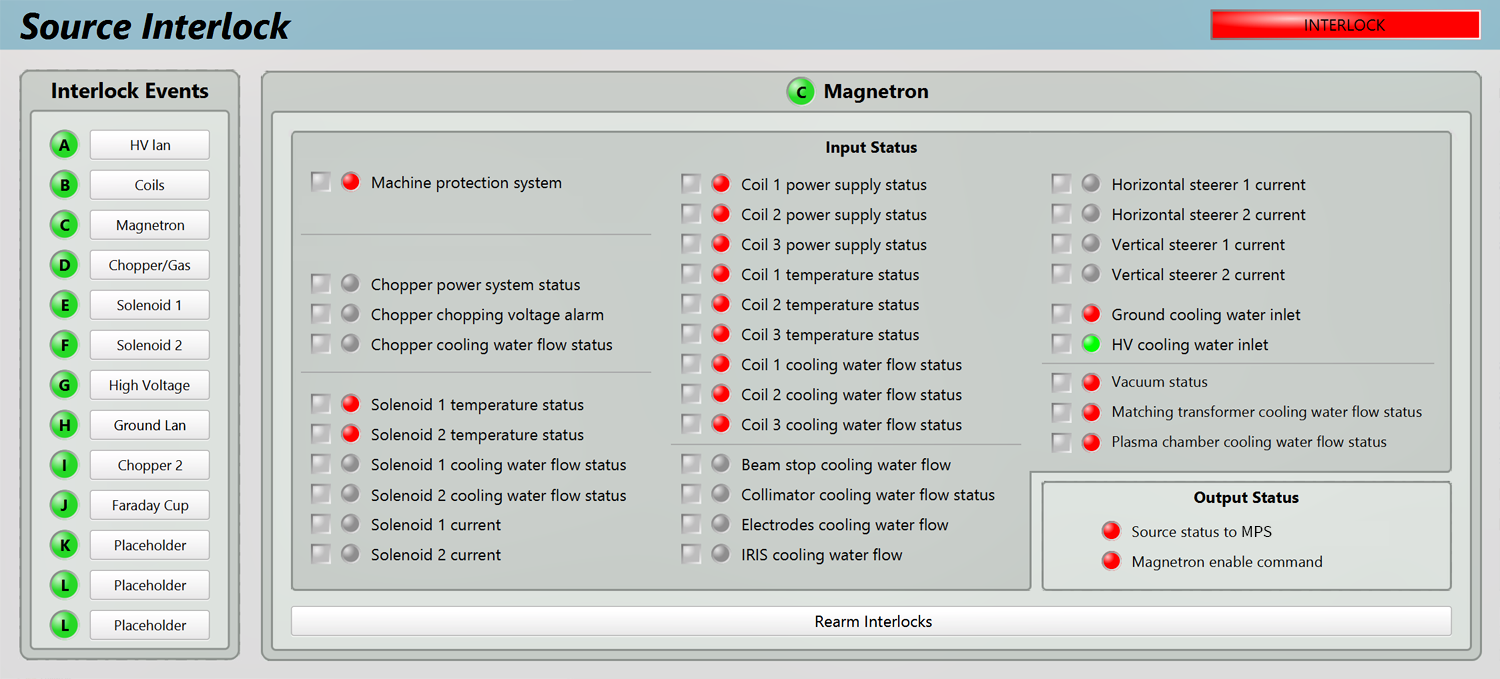 ISrc-LEBT Control system doesn’t have any personal safety functionality.
8
ESS-0121186 : ISrc and LEBT Interlock PLC user manual
Test & Verification
Automatic test tool “WeTest”:
Reads scenario input.
Write the PV value.
Compare the write value with feedback.
Generate verification report.
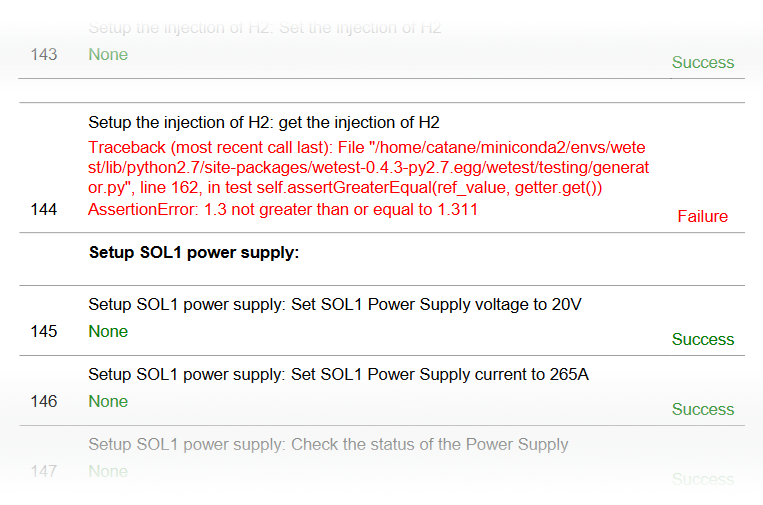 9
ESS-0265170 : ISrc-LEBT Control System Verification Plan
ESS-0135274 : ISrc-LEBT Acceptance Tests Report (Catania)
Outstanding issues
10
LEBT
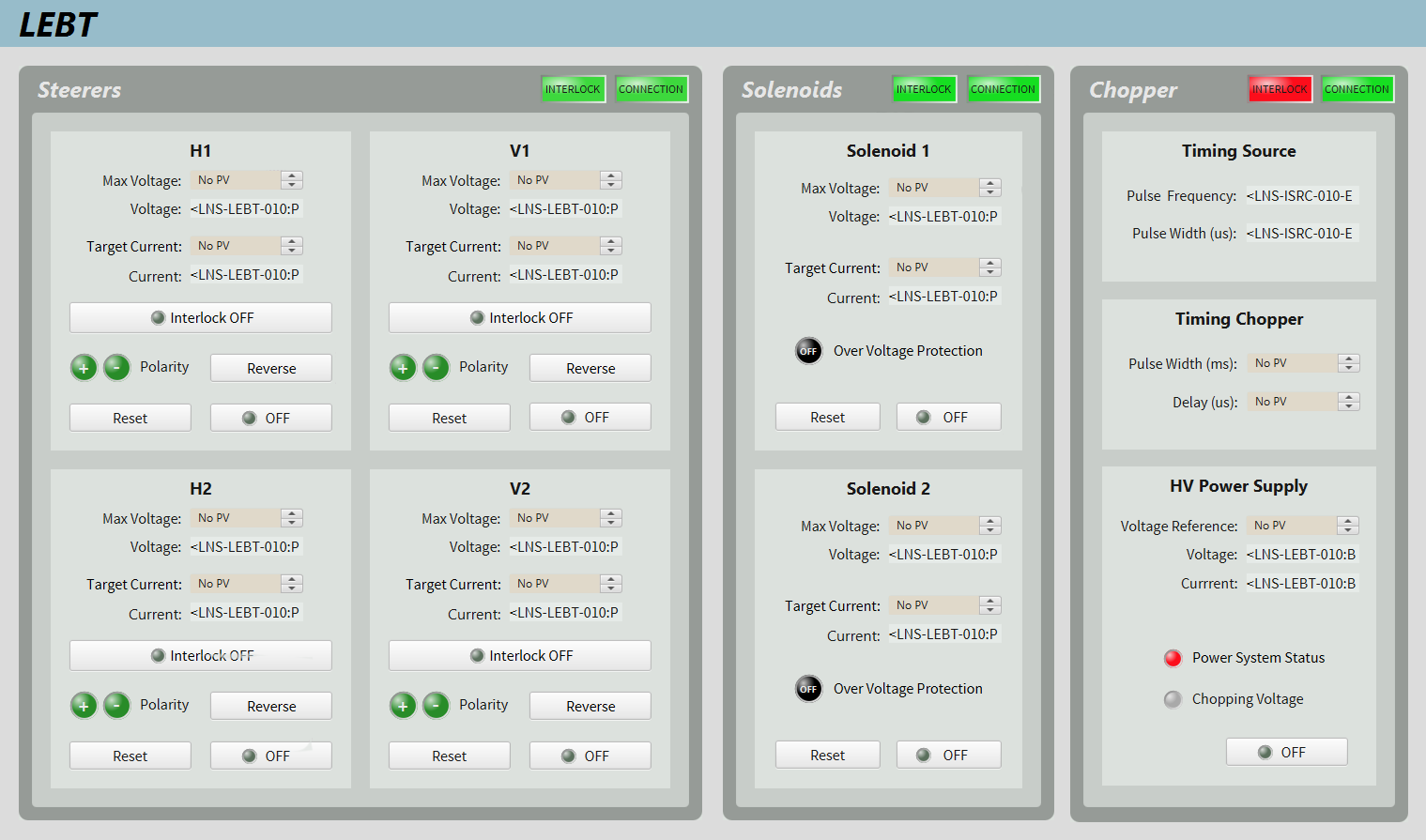 11
High Voltage Lan
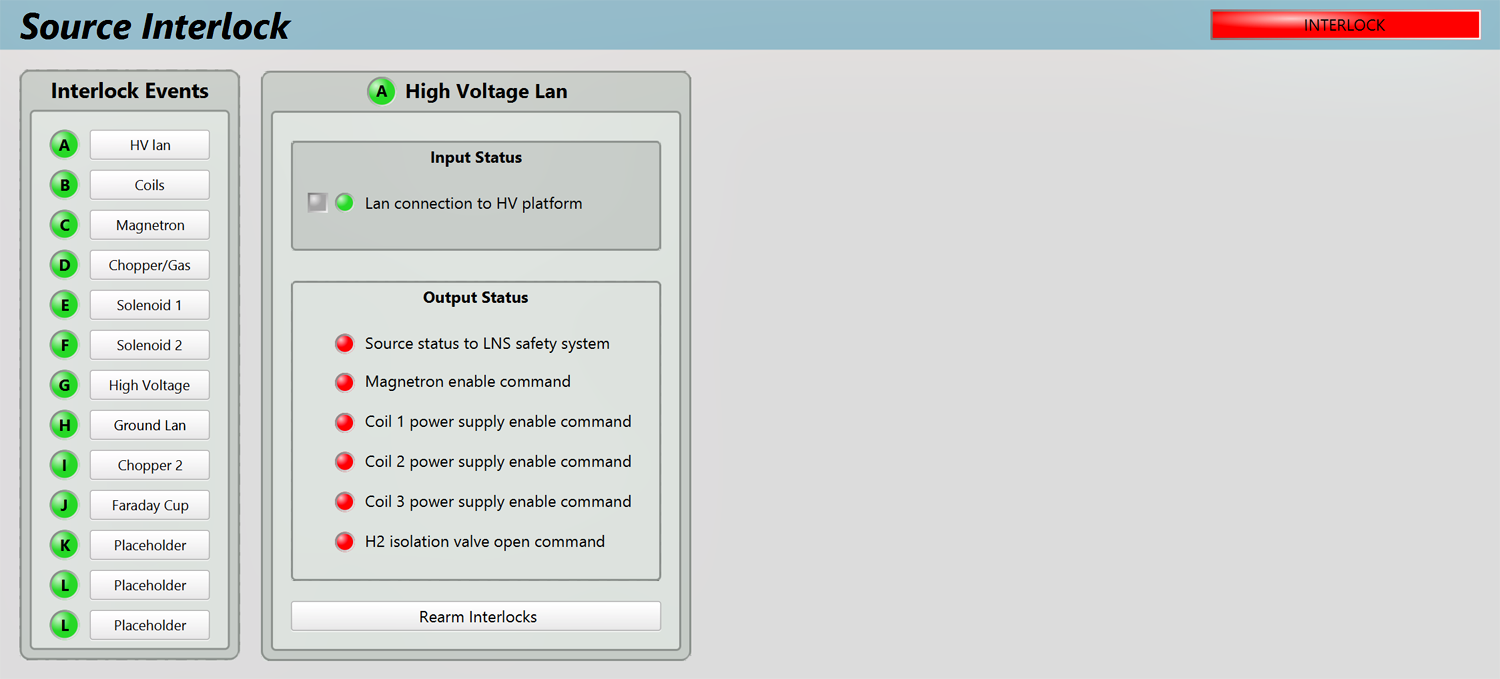 12
Coils
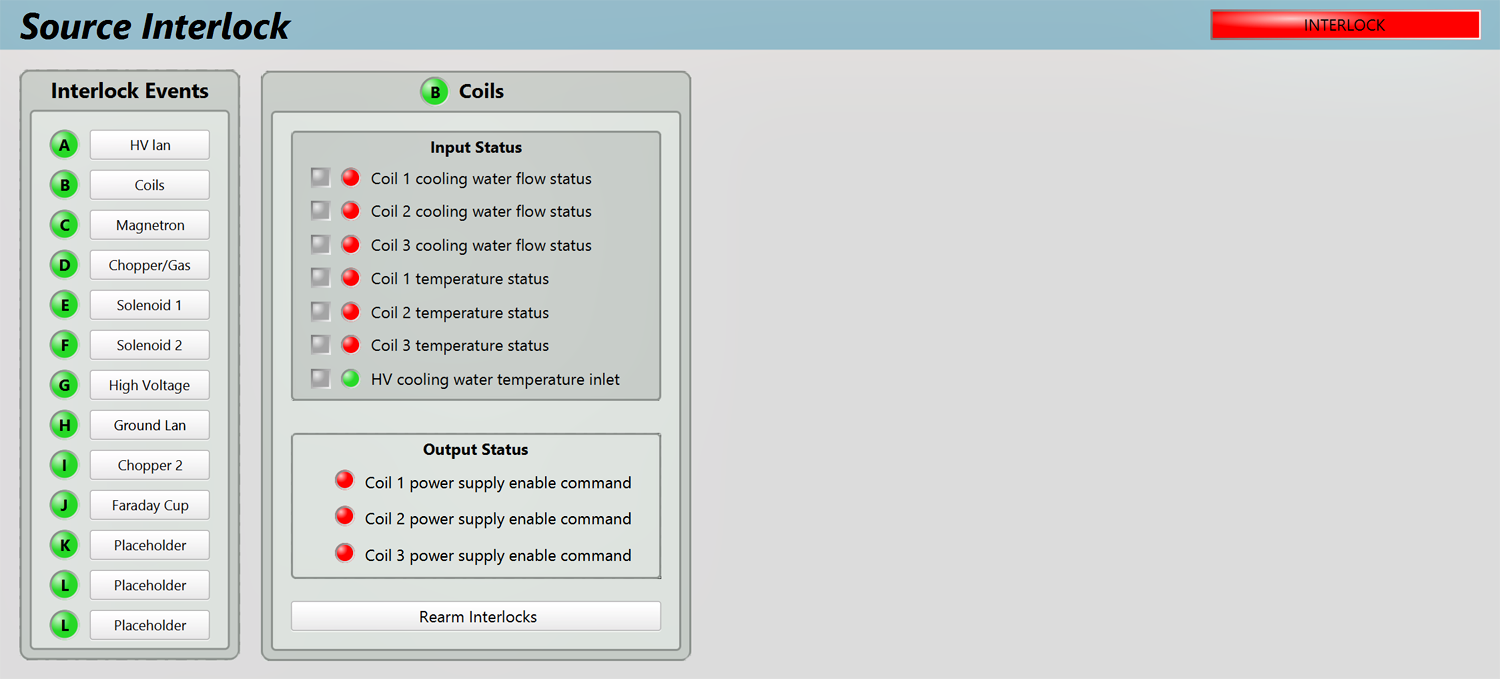 13
Magnetron
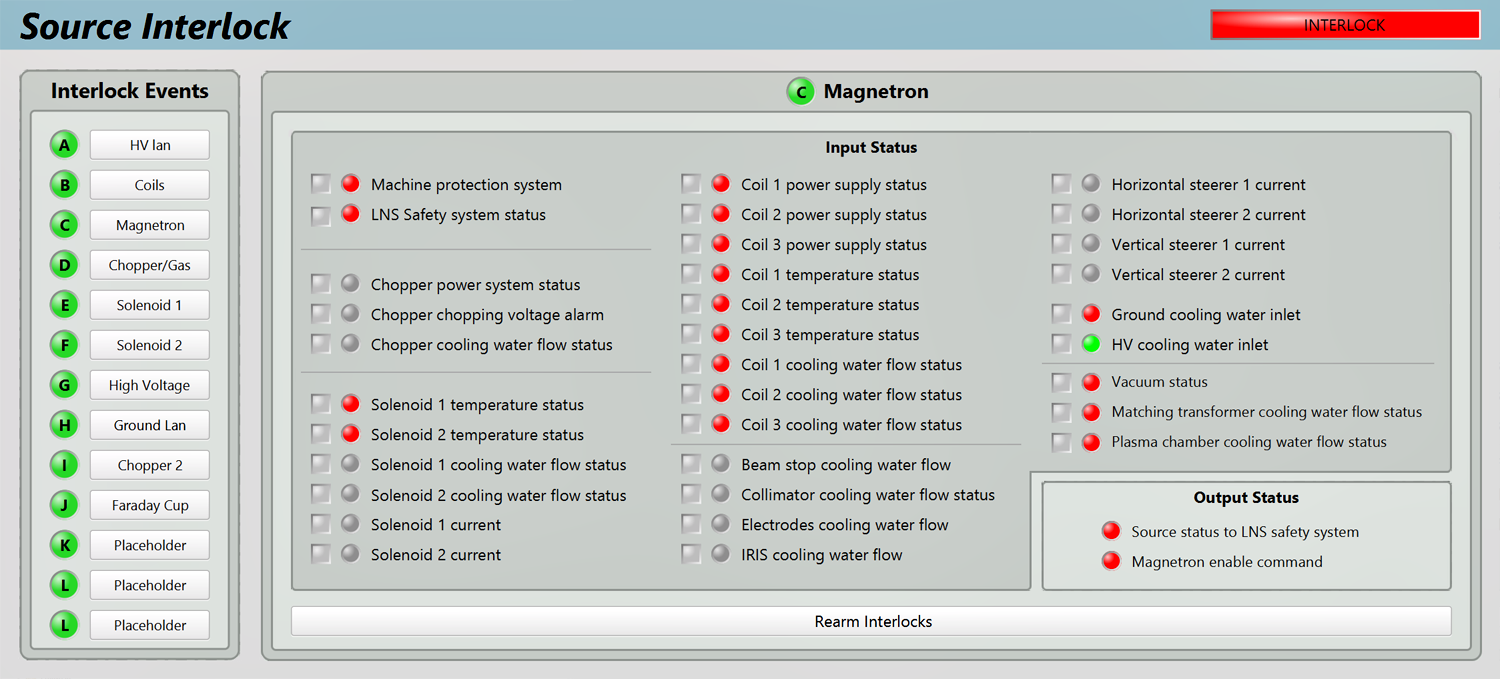 14
Chopper Gas
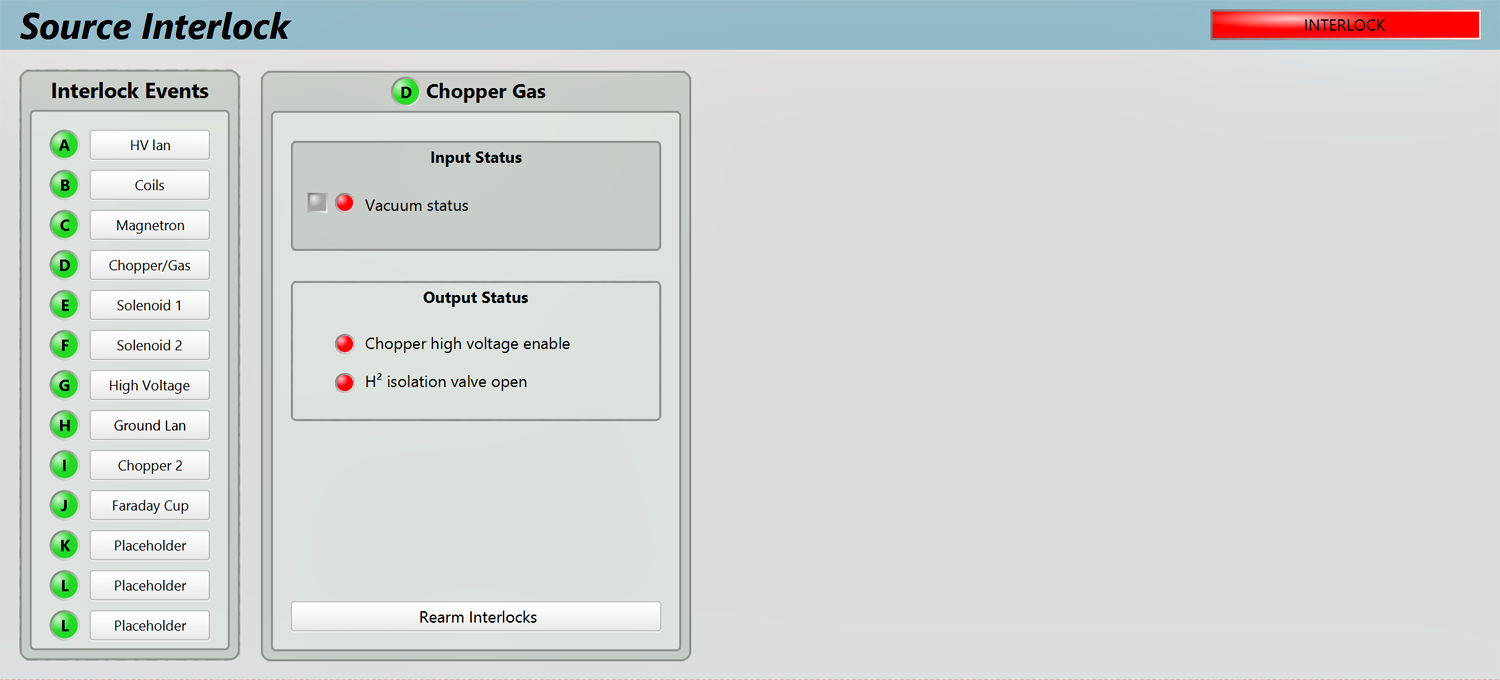 15
Solenoid 1
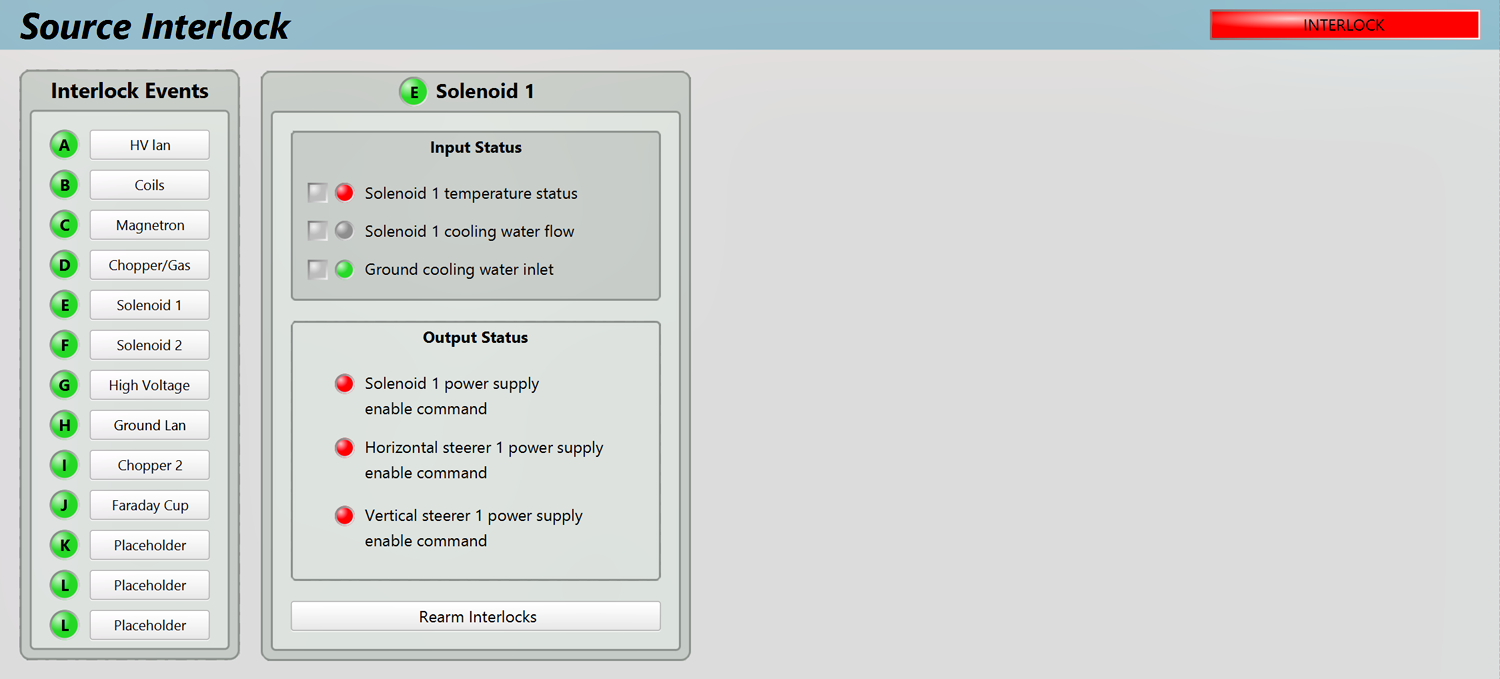 16
Solenoid 2
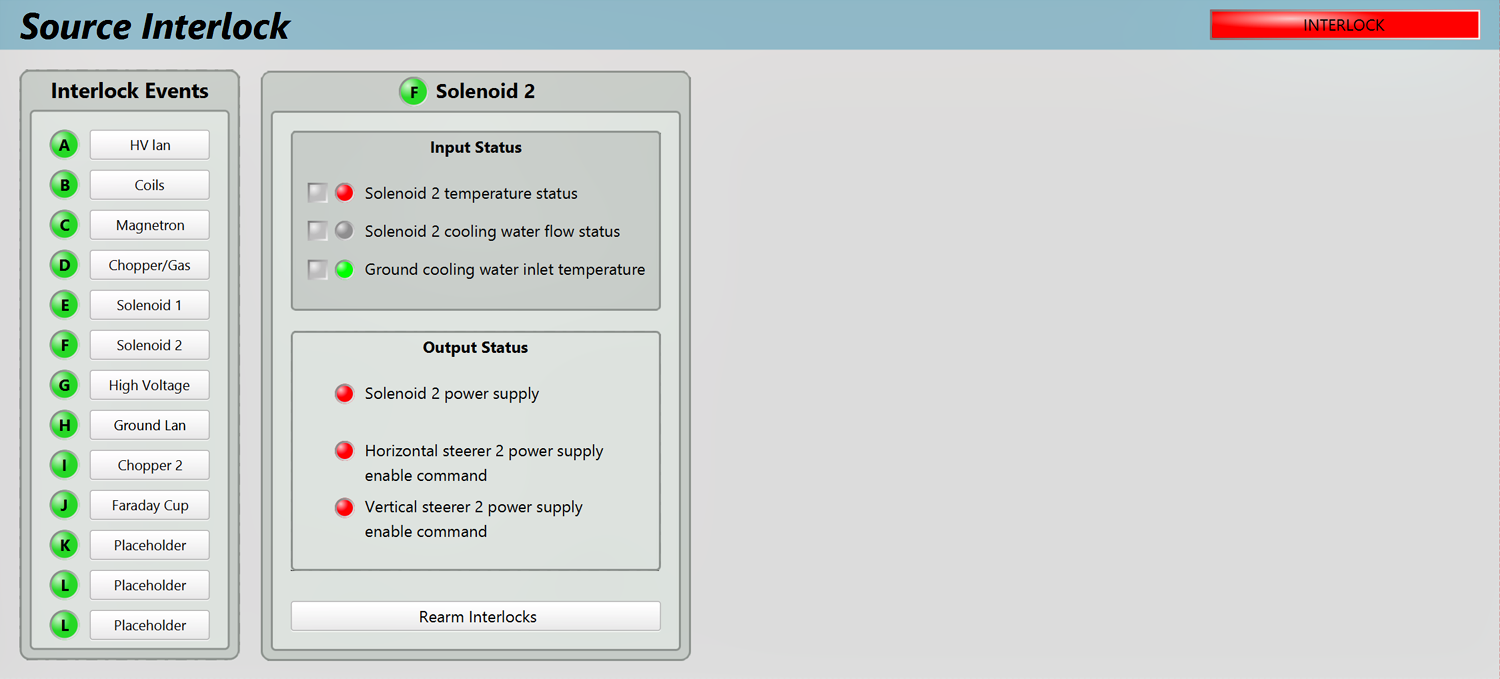 17
High Voltage
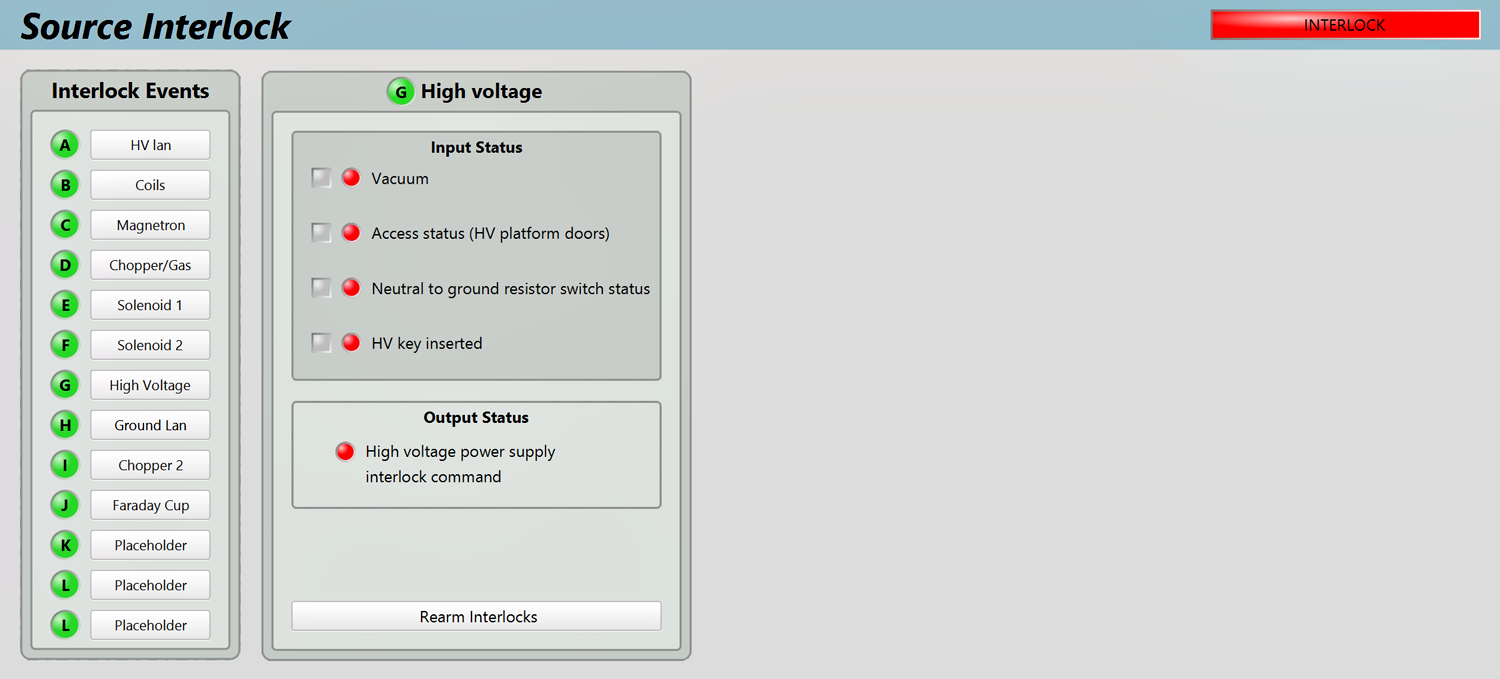 18
Ground Lan
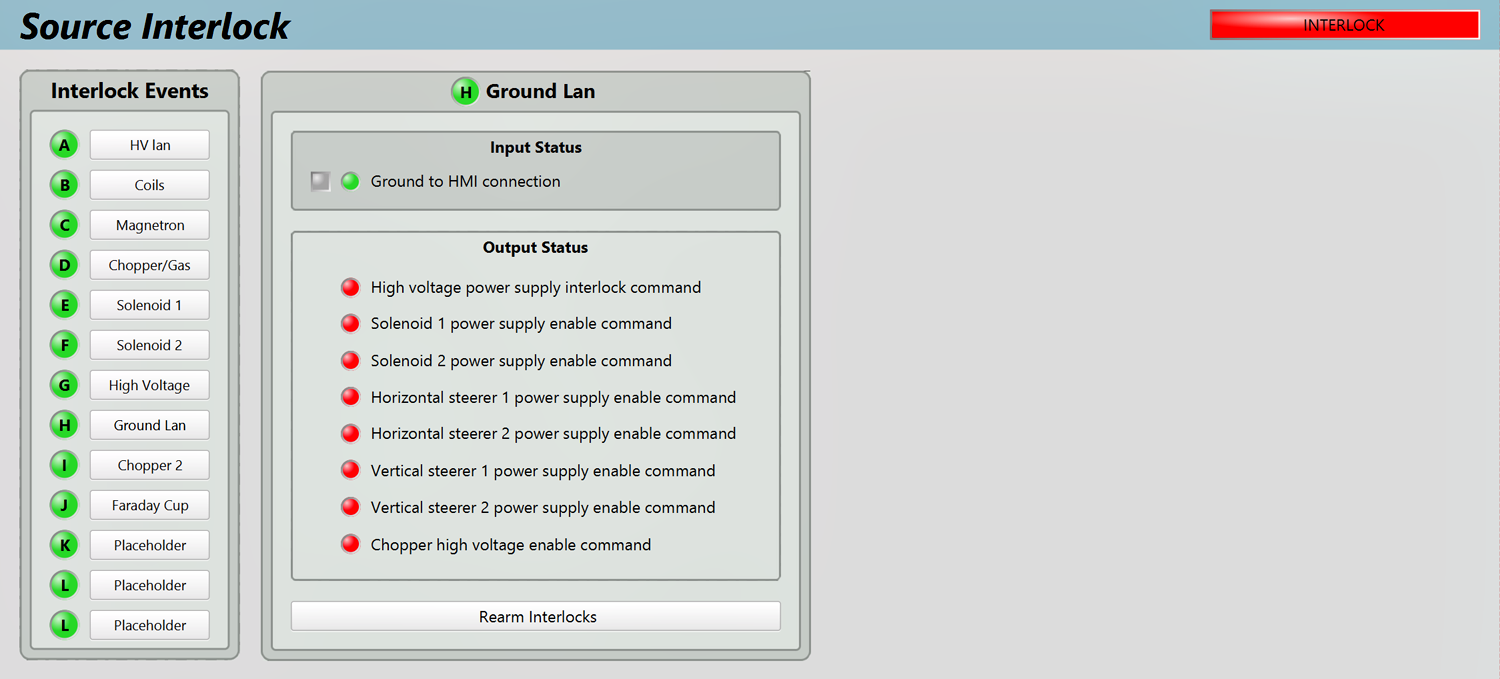 19
Chopper 2
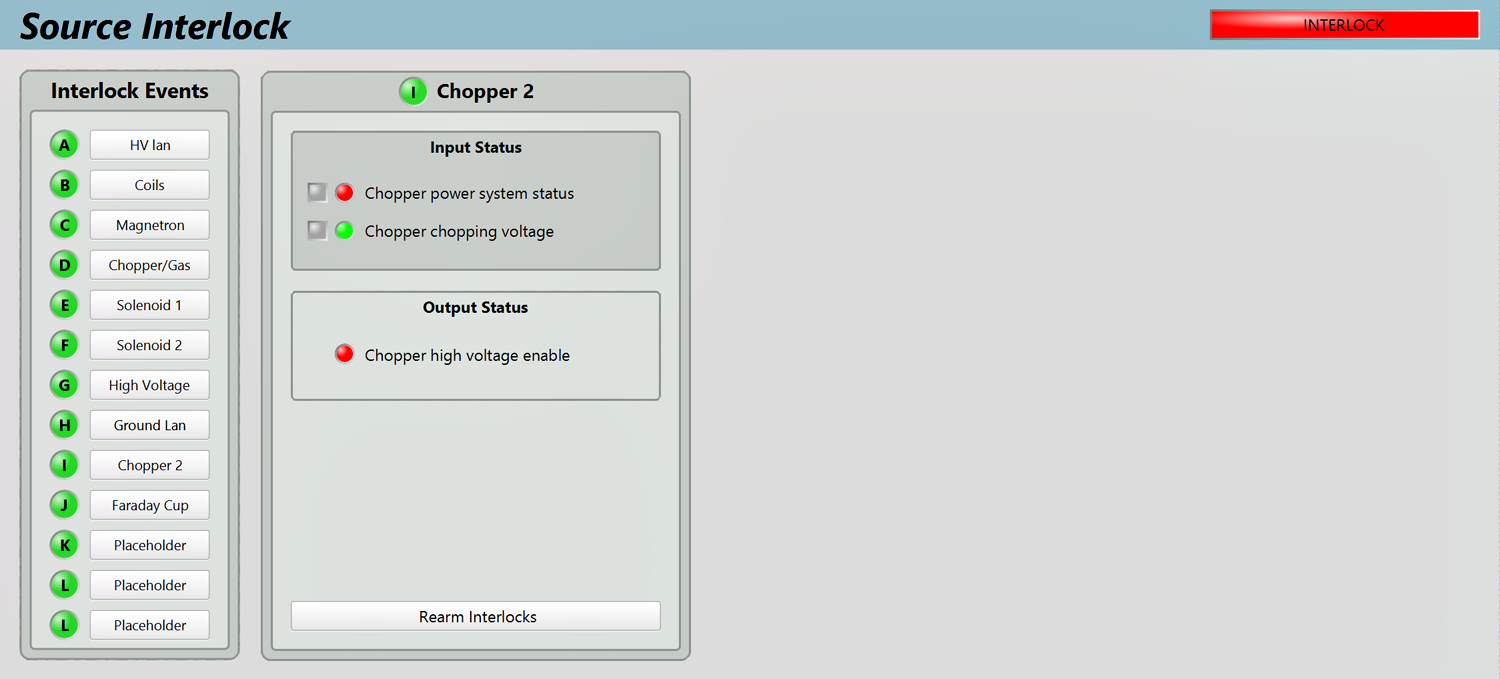 20
Faraday Cup
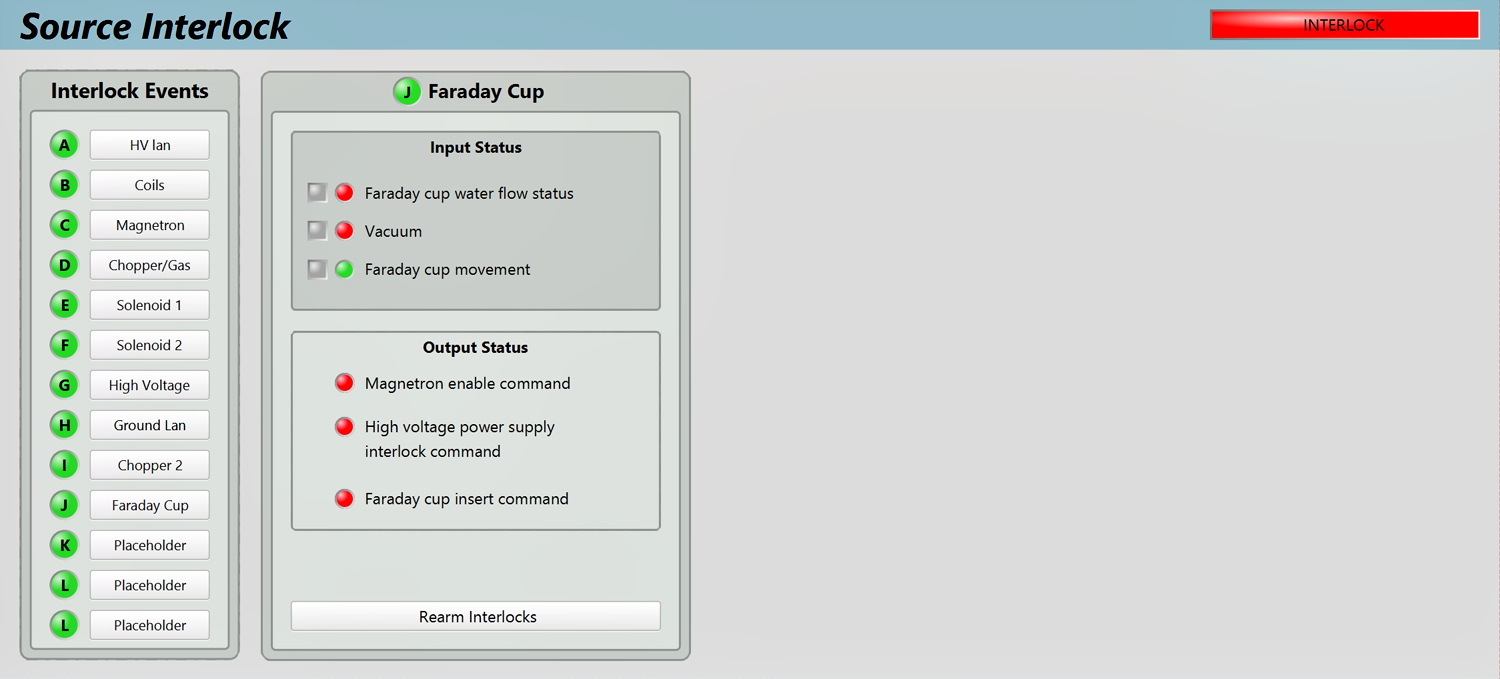 21
Chopper 2
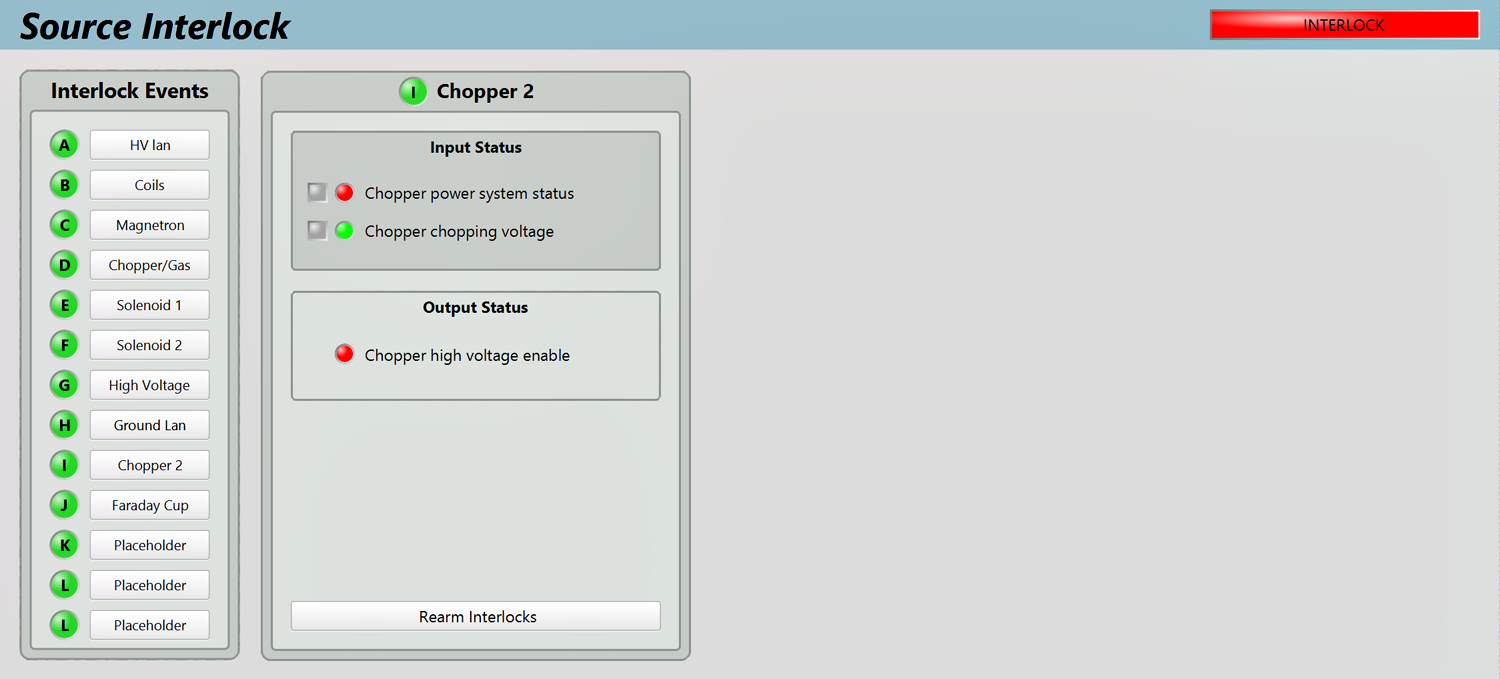 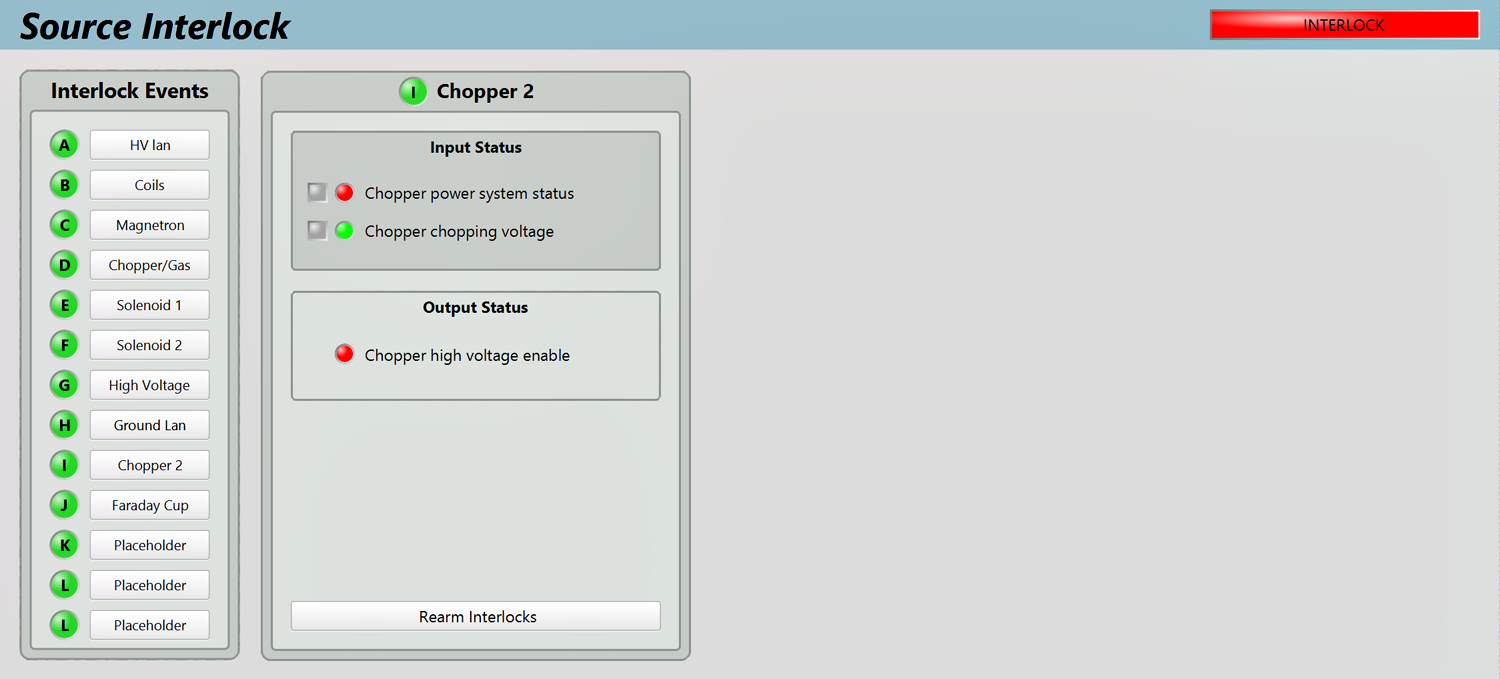 22